Svetlana A. Moskvitcheva
Mammadali M.
Hasanov
Ways and motivation to transmit 
the Azerbaijani language in Moscow Azerbaijani community
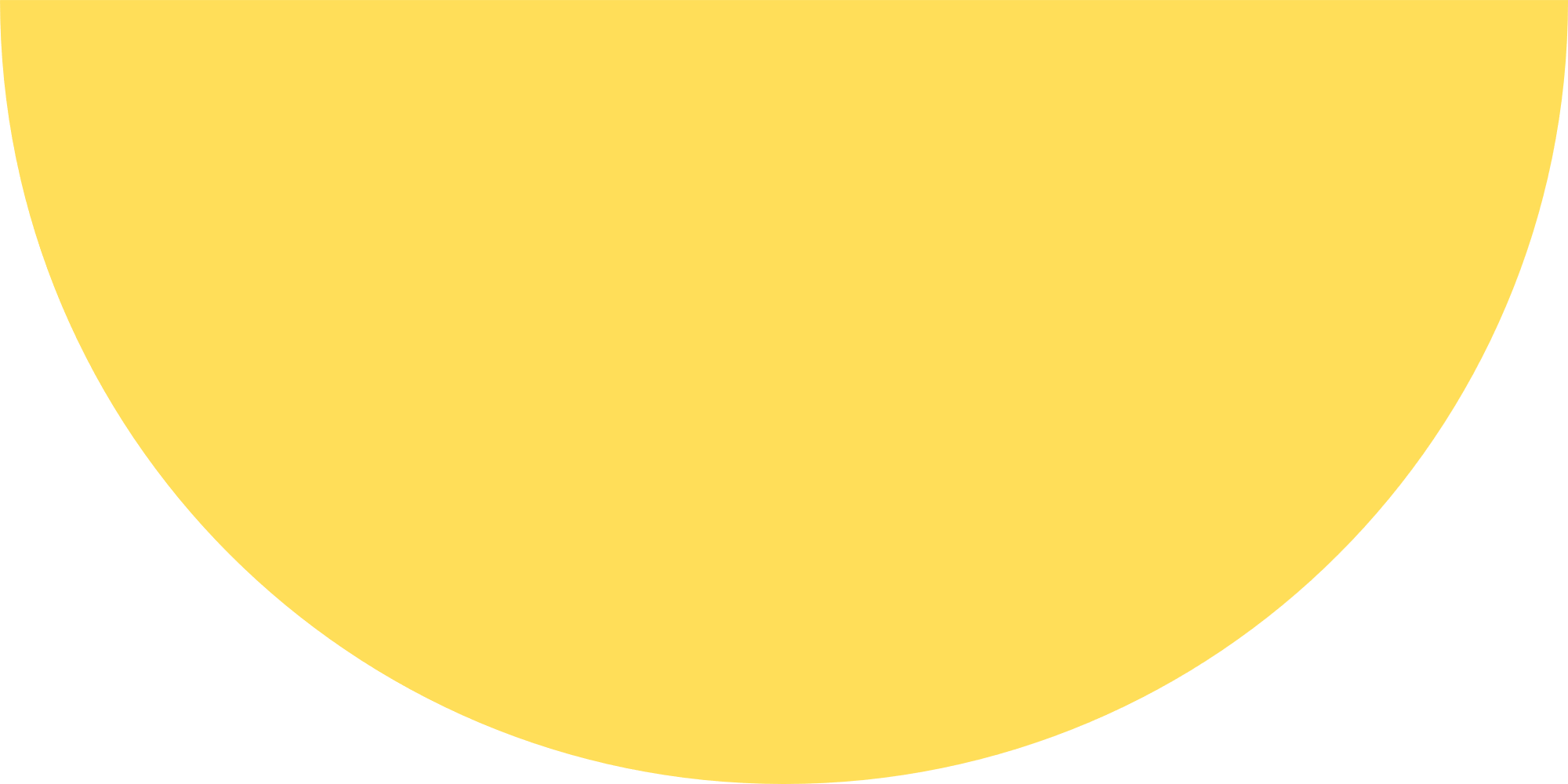 Dynamics of growth of the Azerbaijani population
in the Russian Federation and Moscow according to population censuses
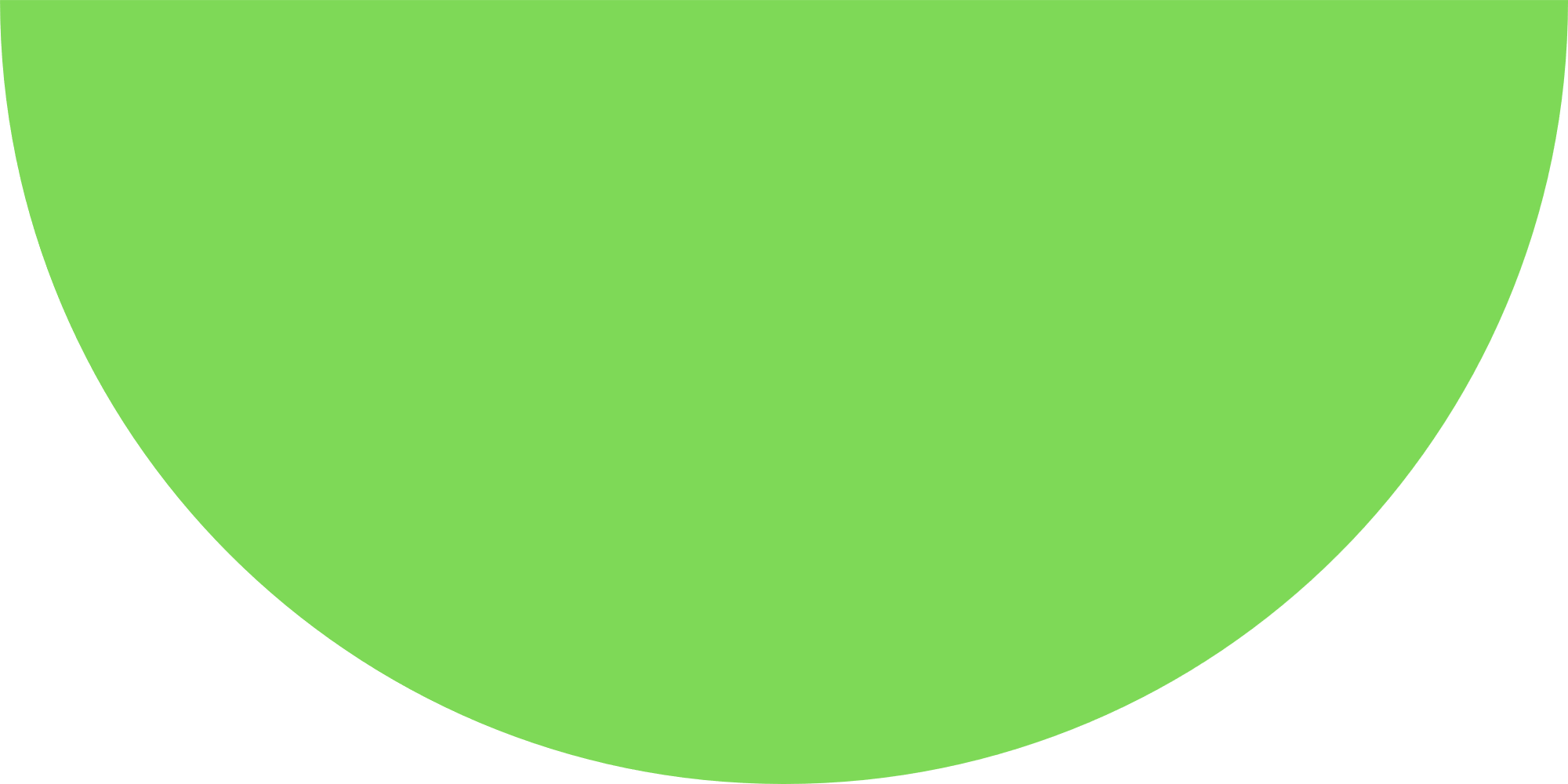 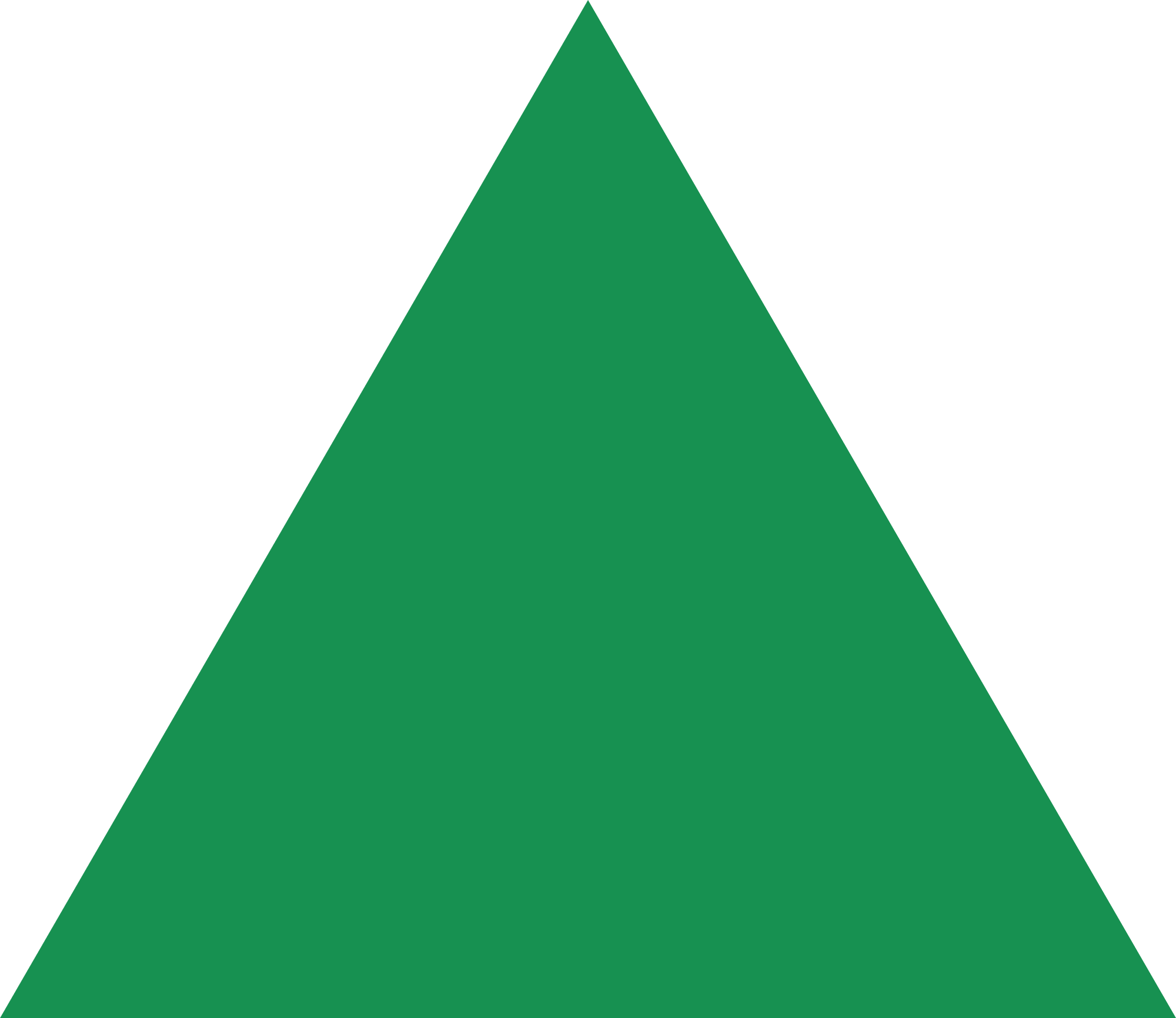 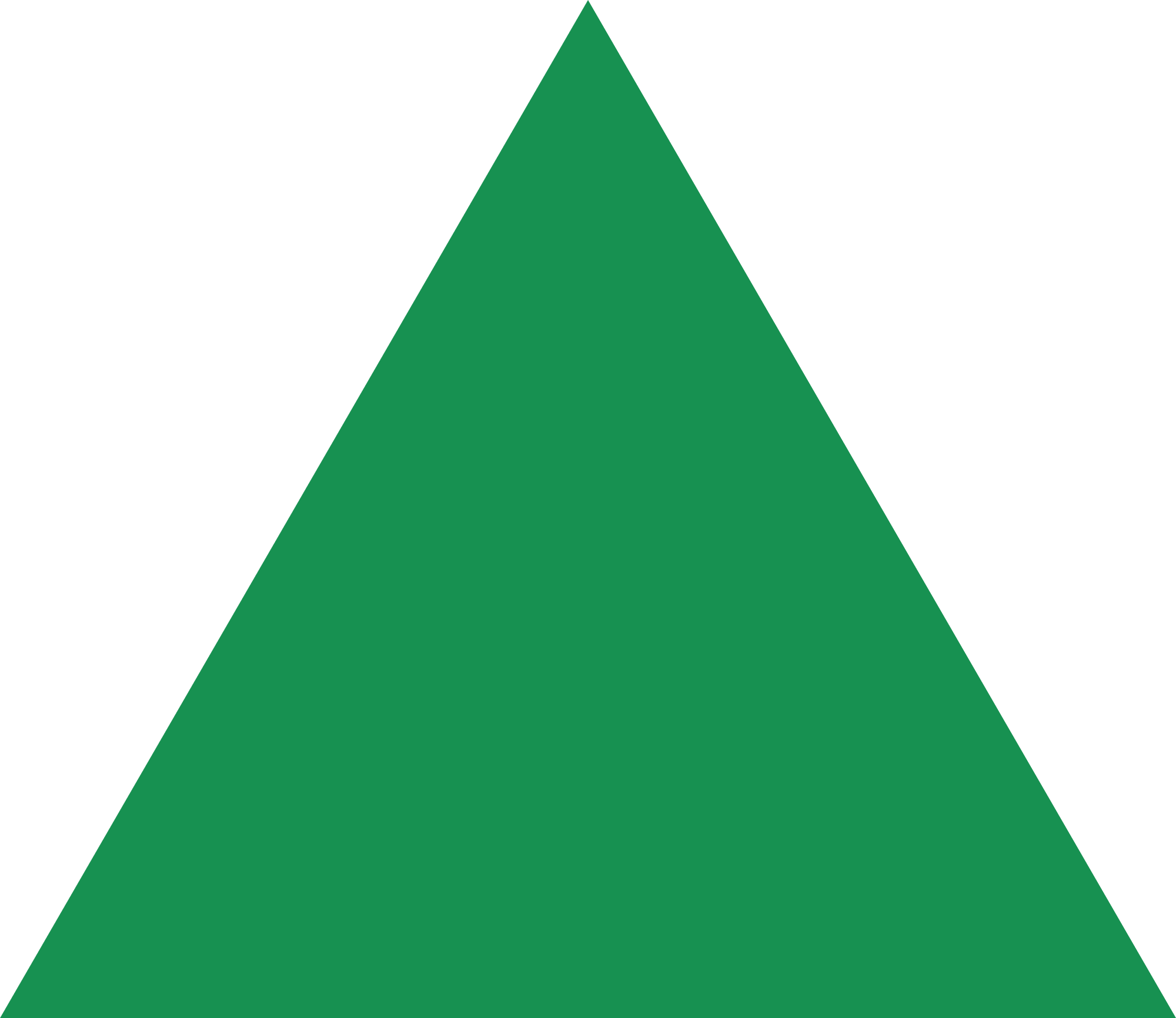 Principles of respondent selection
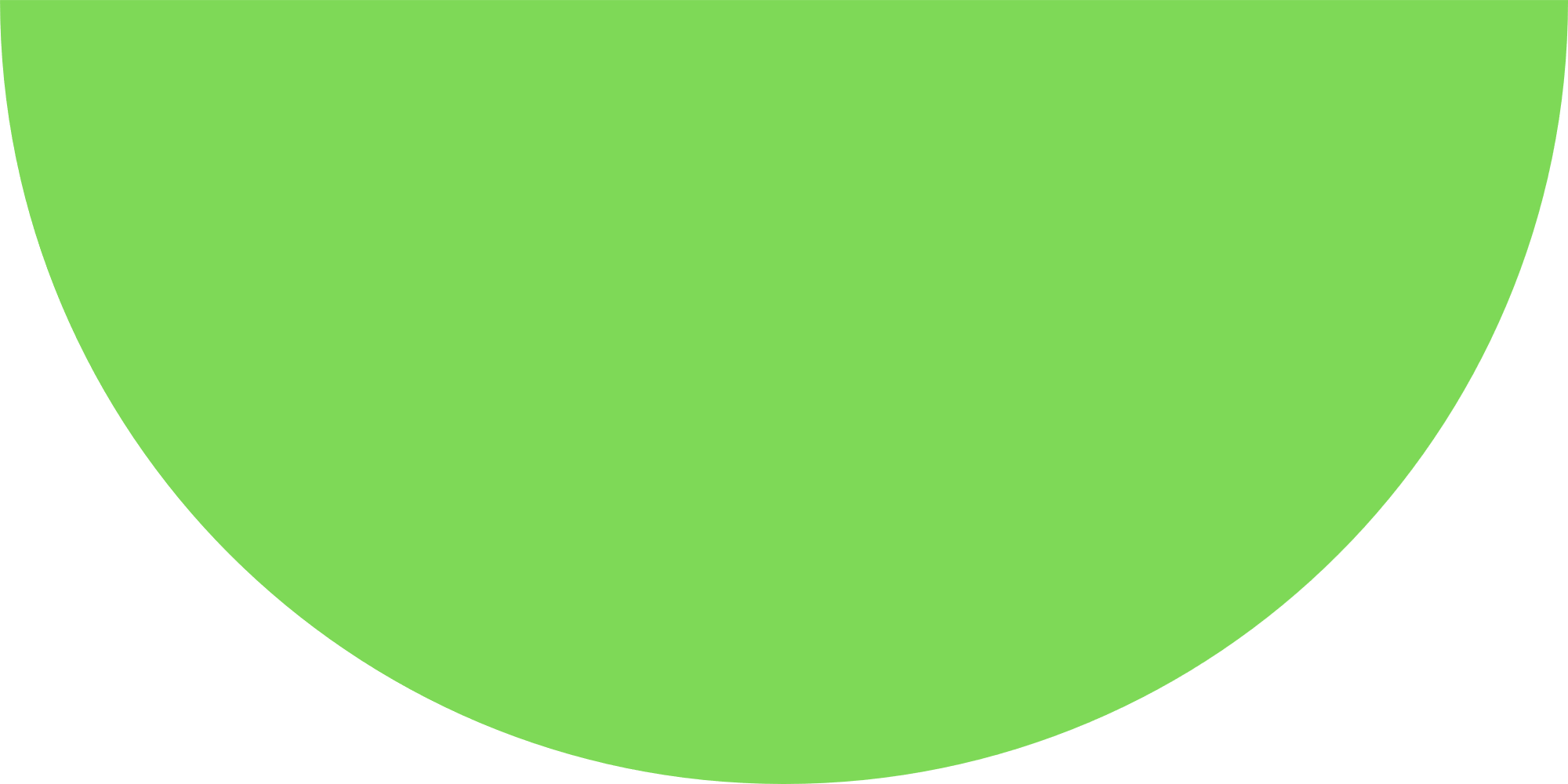 • 150 people interviewed 
•Survey method:  Google forms (50 questions)
Sampling: 
•age cohort 18 – 29 
•permanent resident in Moscow
•residence is not connected with profession (diplomat et al.) 
•Most of life spent in the RF
Total of 34 respondents
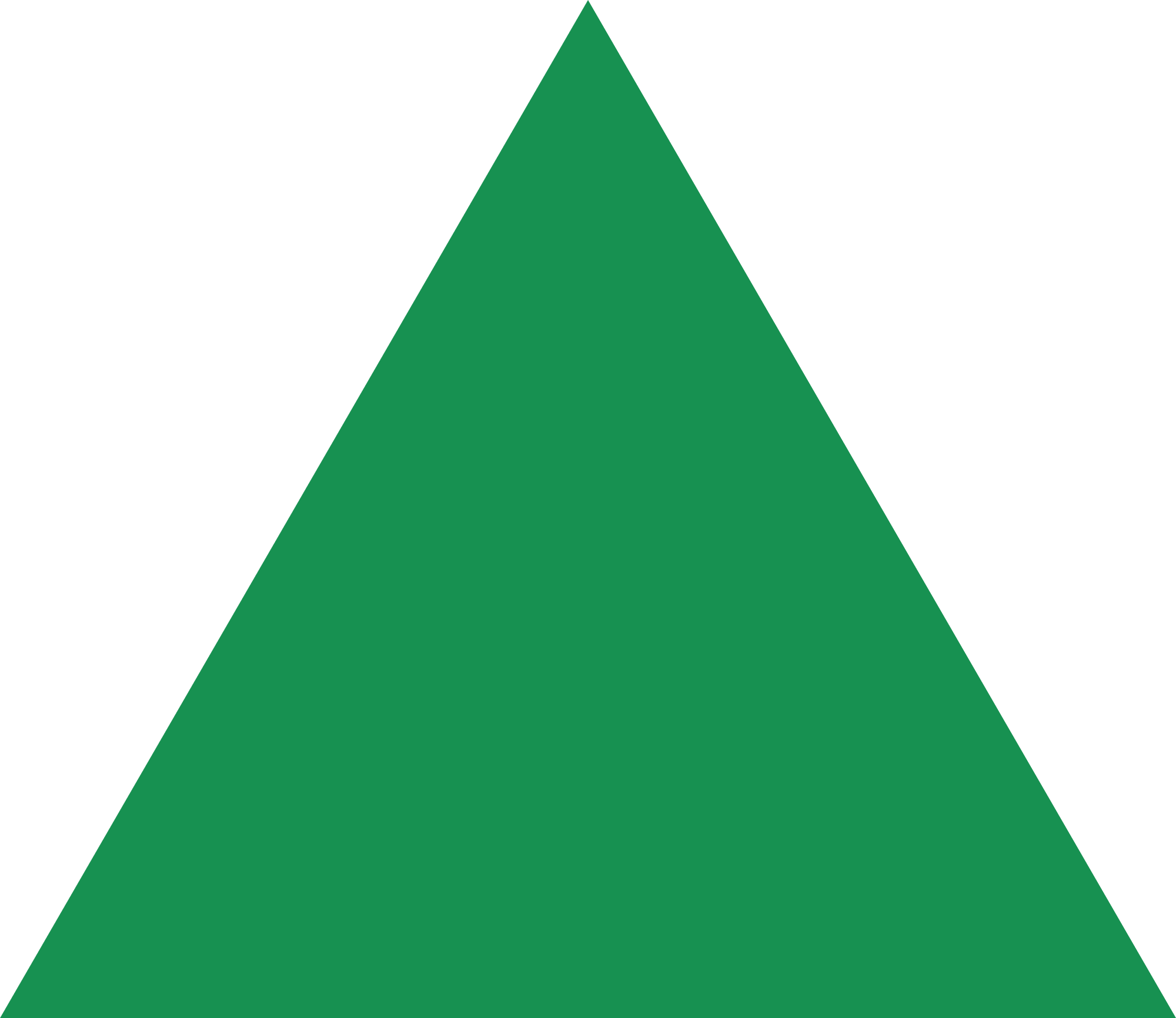 Sociodemographic indicators
Parents’ country of residence
Parents’ country of birth
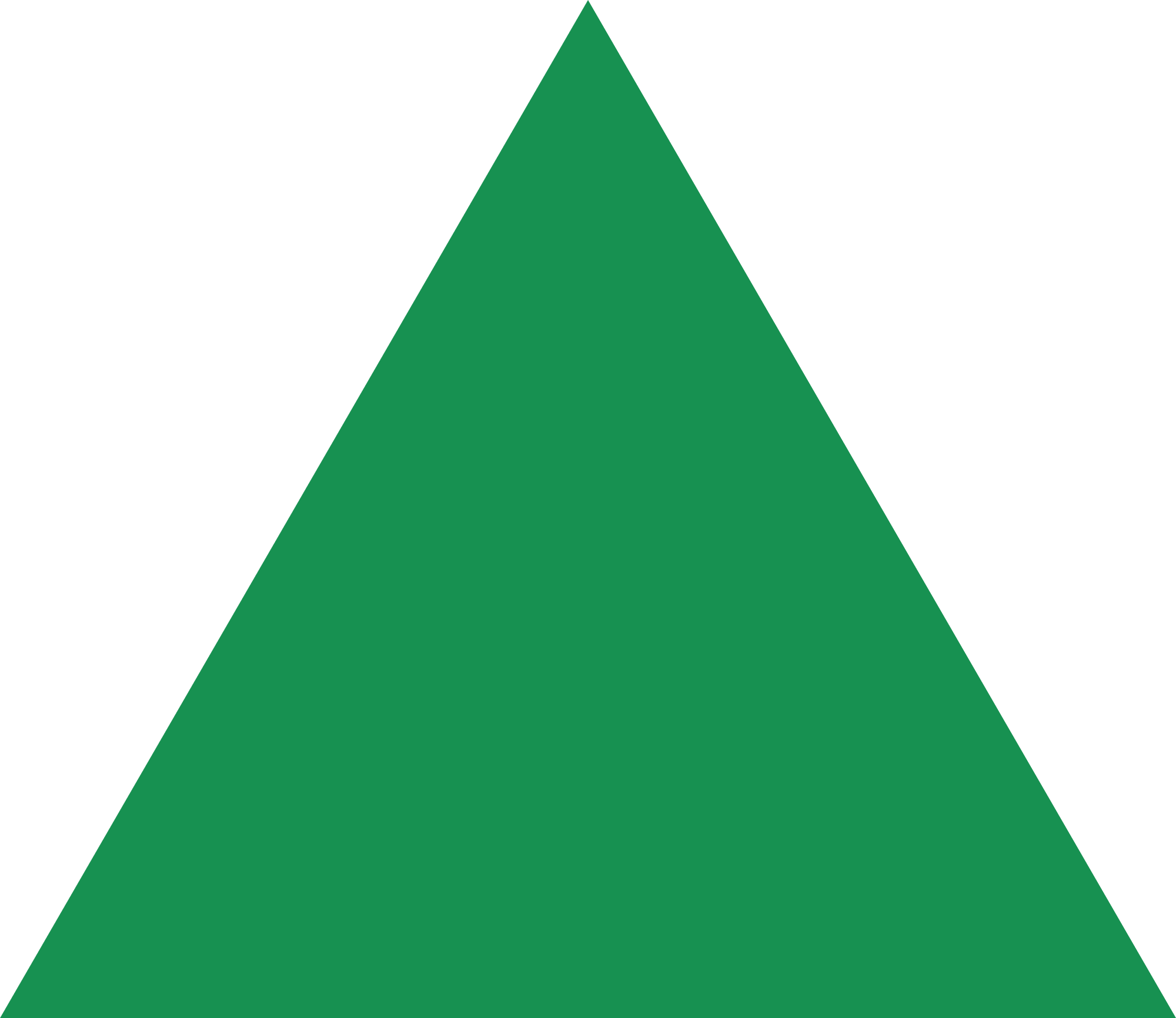 Respondents’ place of birth and their life prospects
Life prospects
Place of birth
AZERBAIJANI
• Native (first language learned): 80%
• Language of childhood: 88%
• Leaned  at home: 91%
• kindergarten/school: 9%
RUSSIAN
• Native (first language learned): 20%
• Language of childhood: 87%
• Leaned  at home: 52%
• Kindergarten/school: 48%
Language proficiency
Most familiar Language(s)
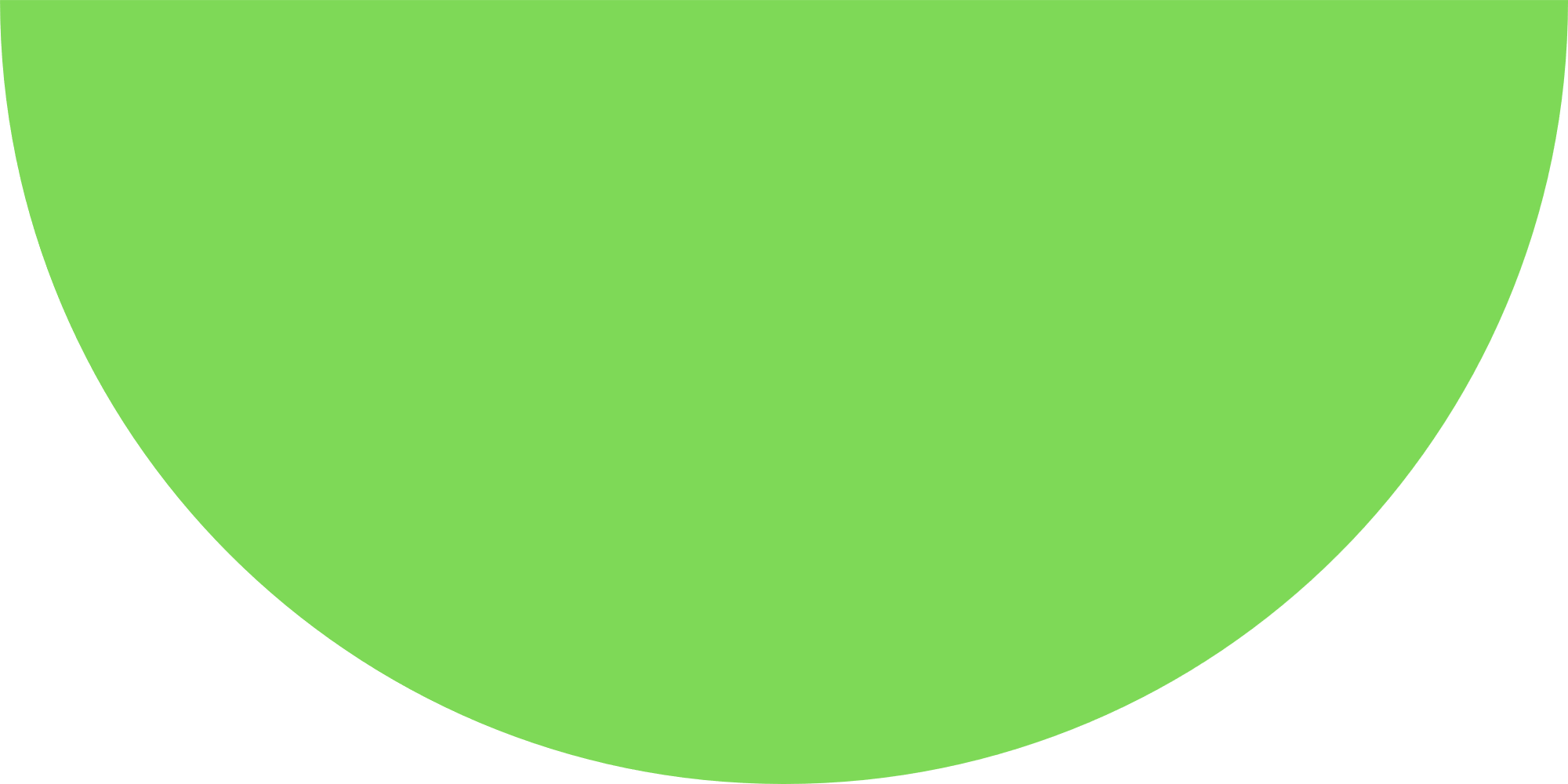 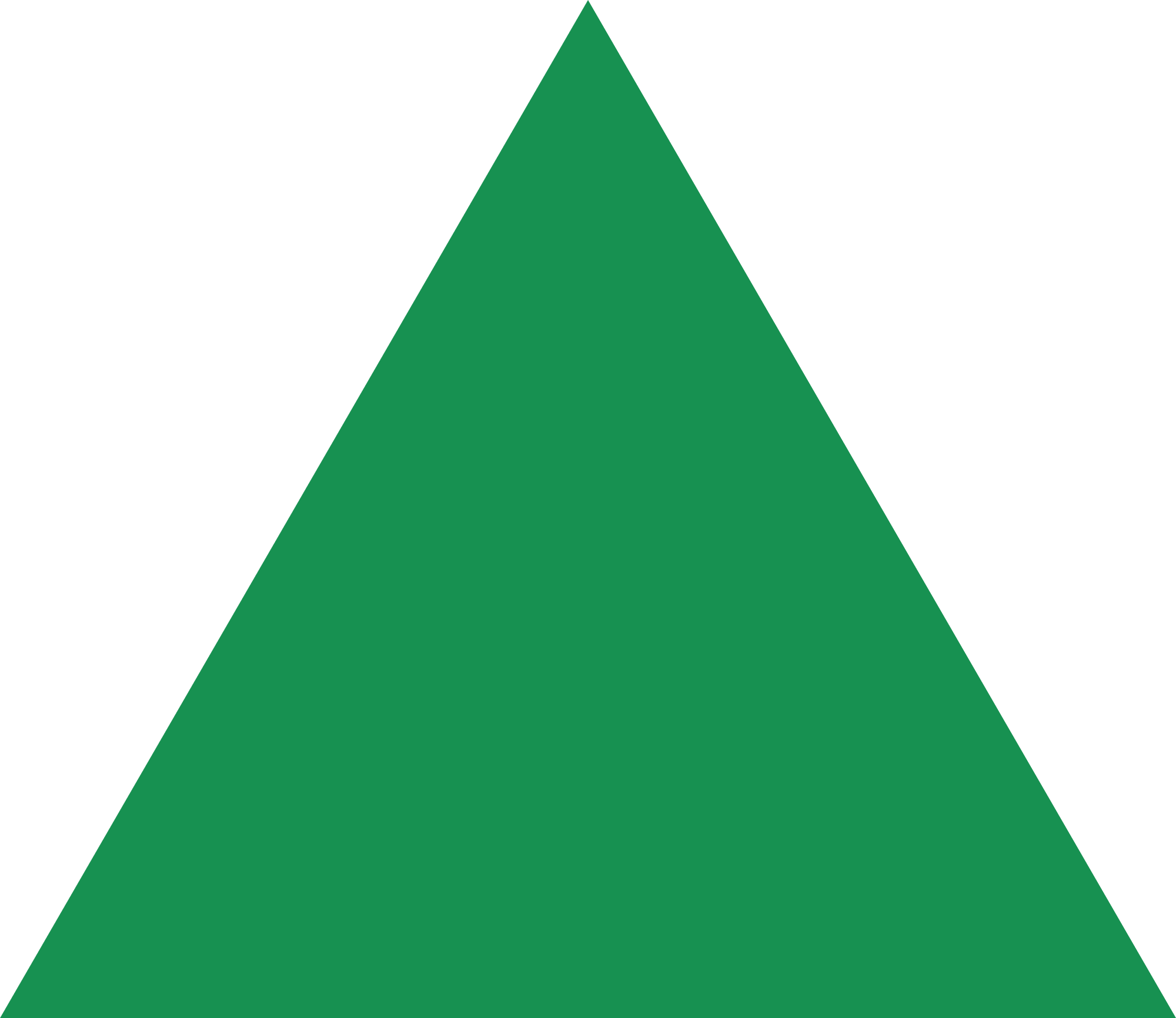 Language Practices
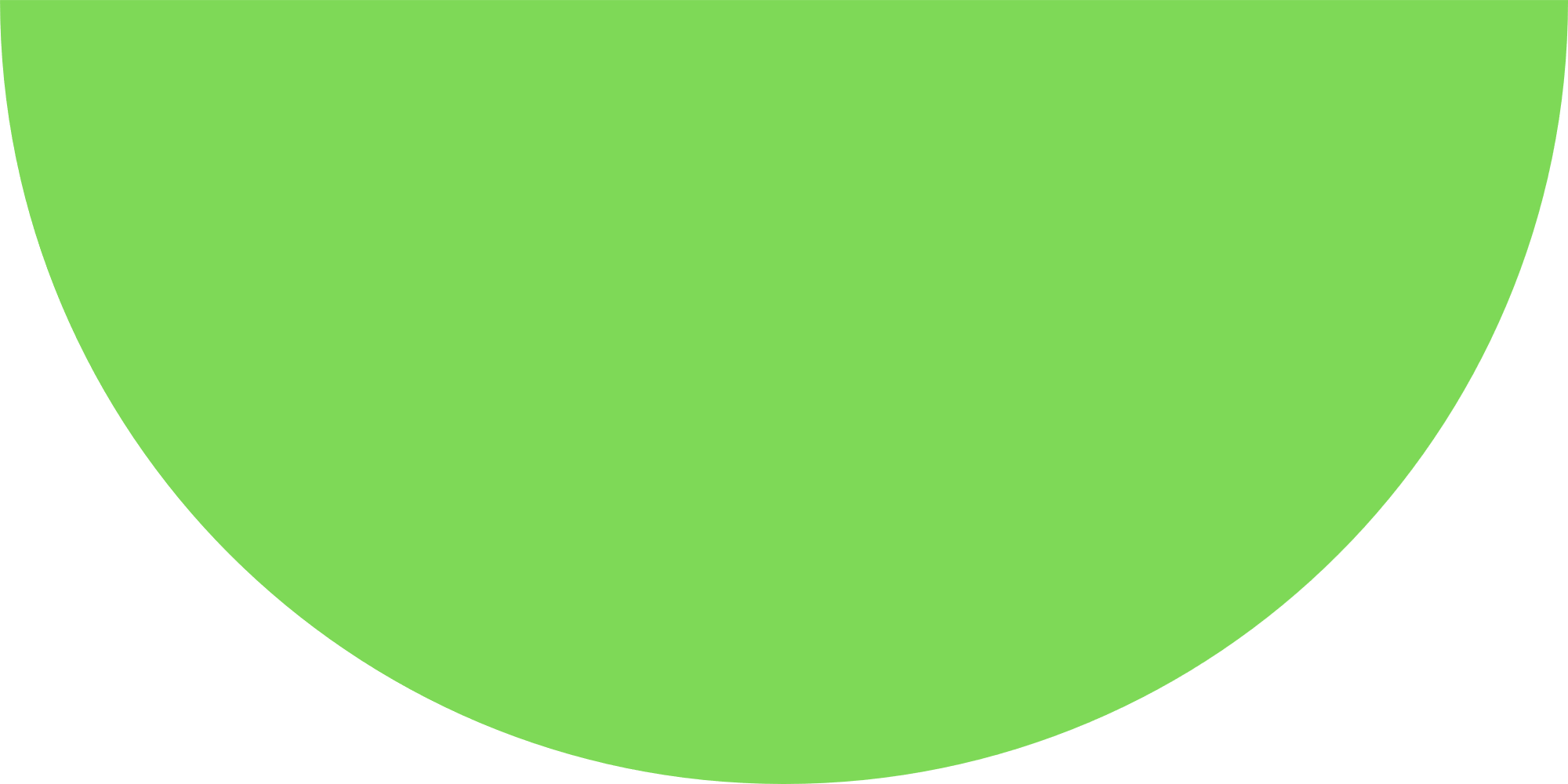 Which language(s) do you speak with
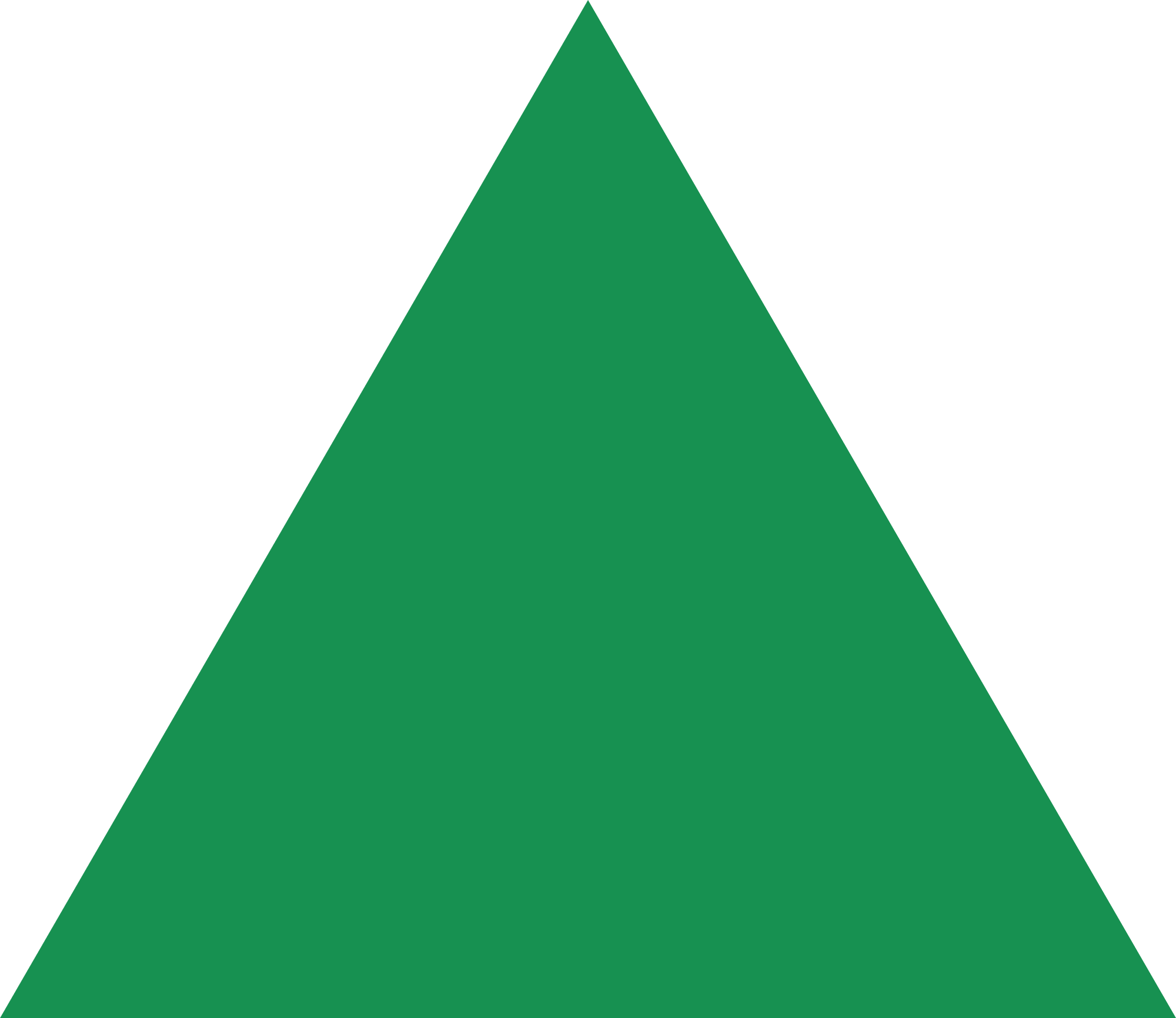 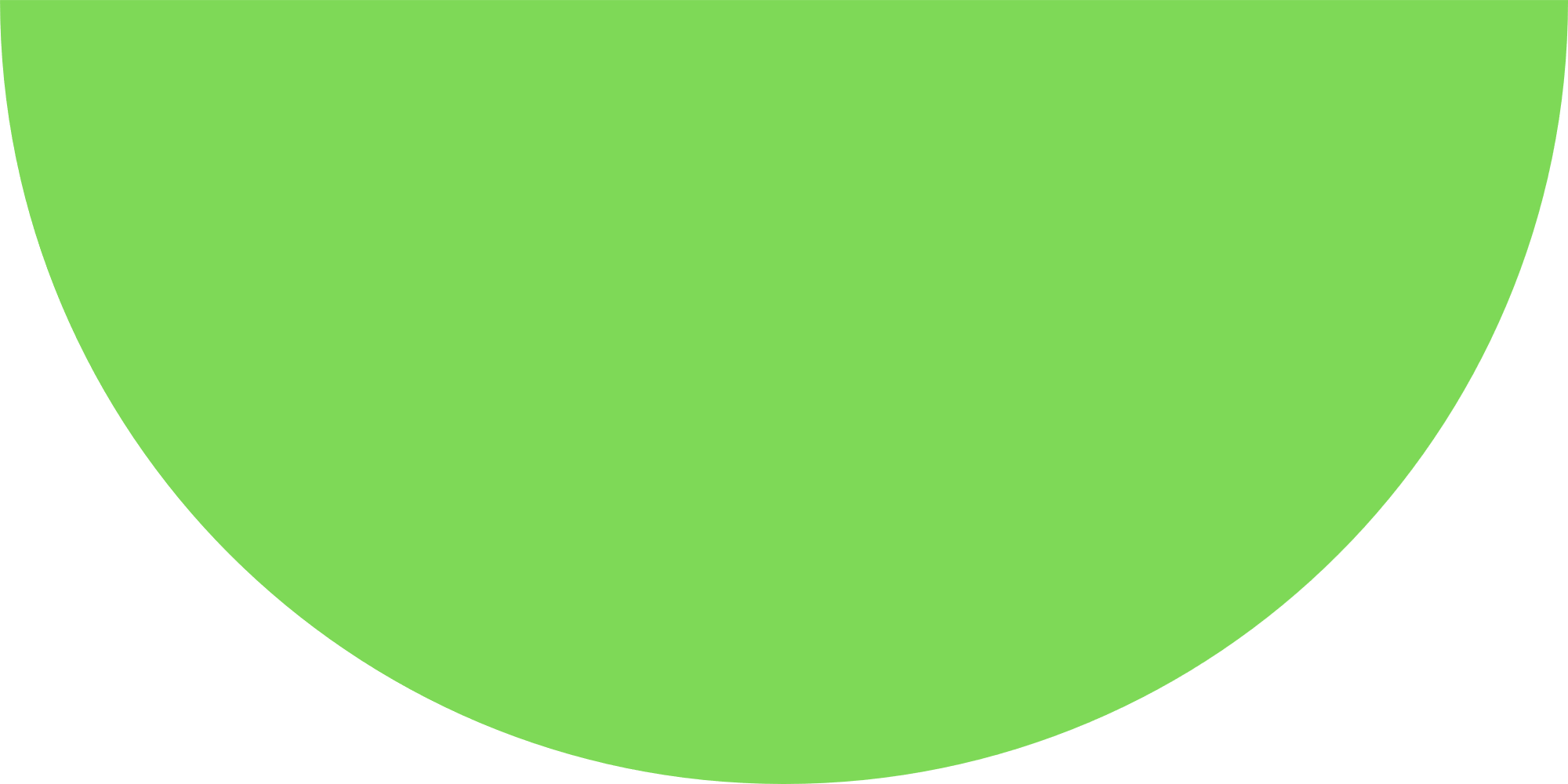 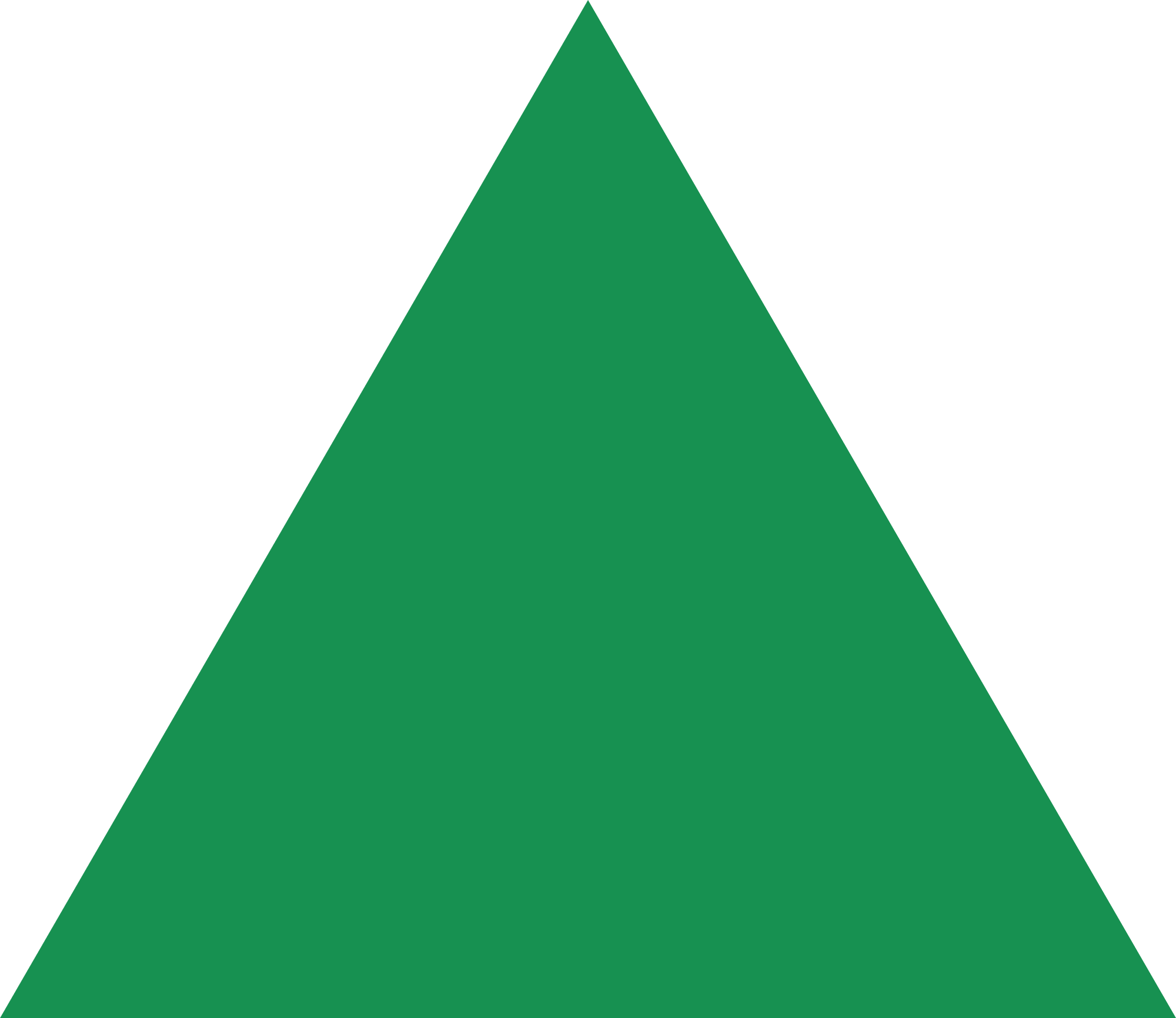 Language Practices
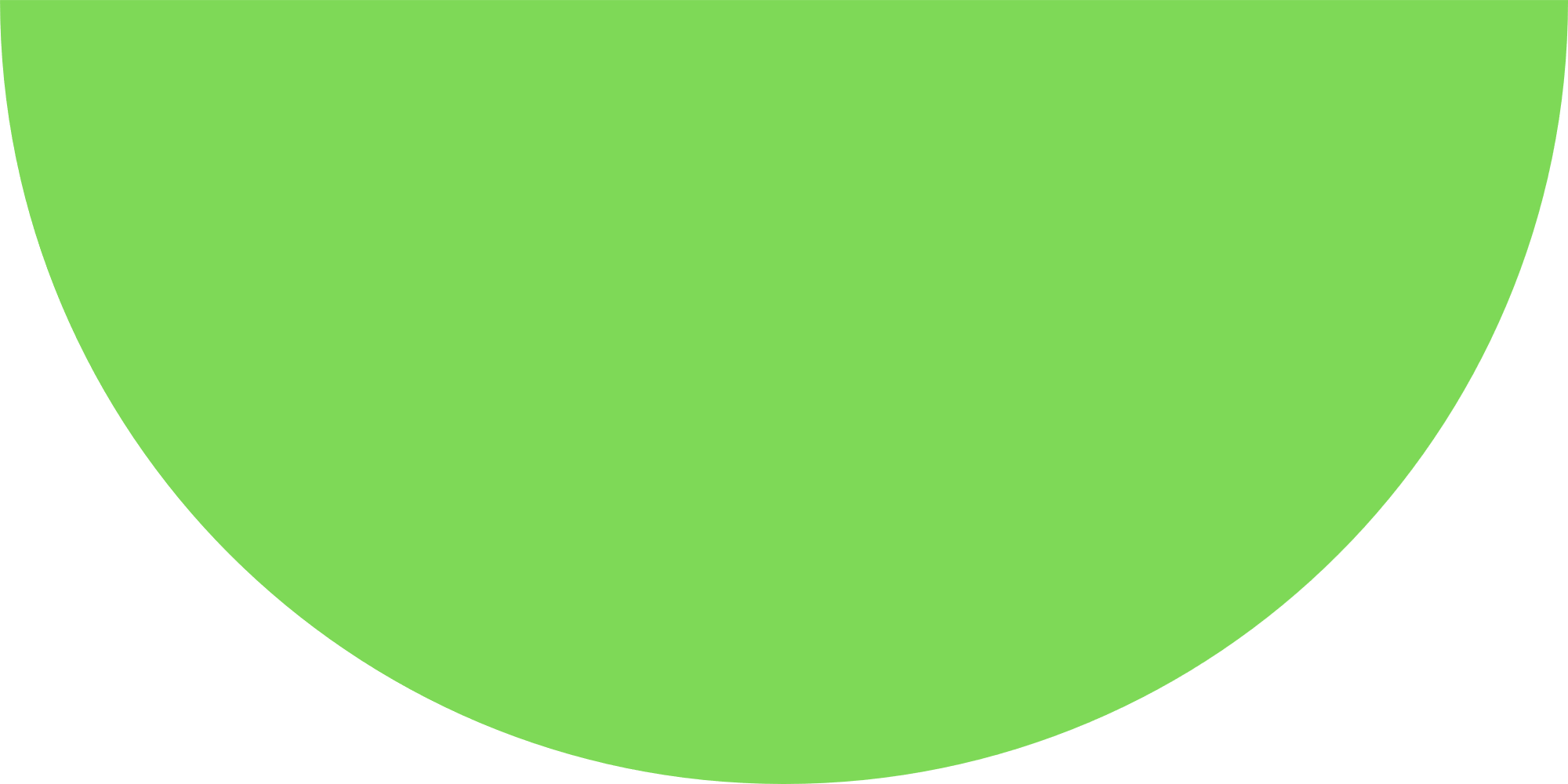 Situations (domains) of using the standard Azerbaijani language and dialect
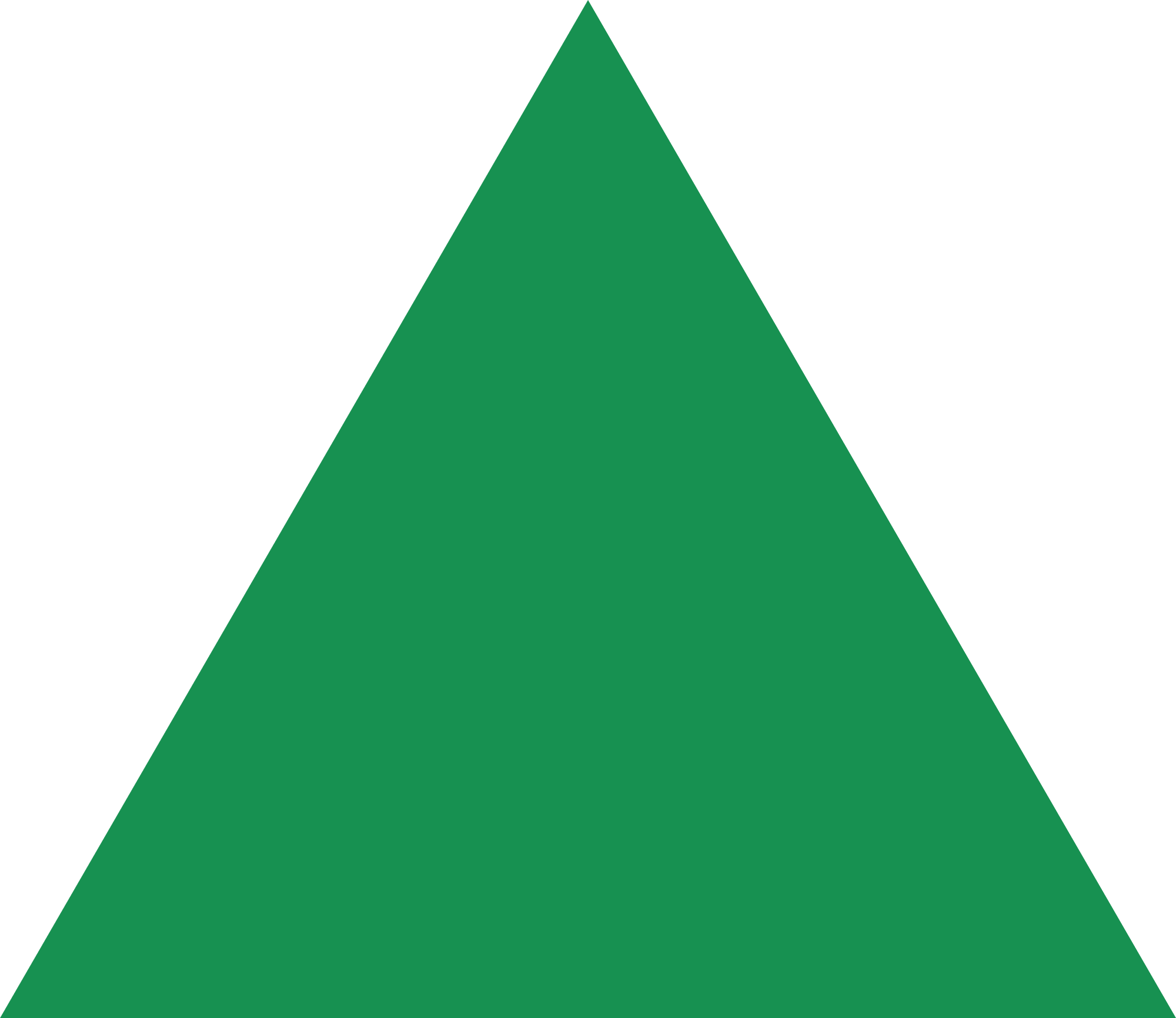 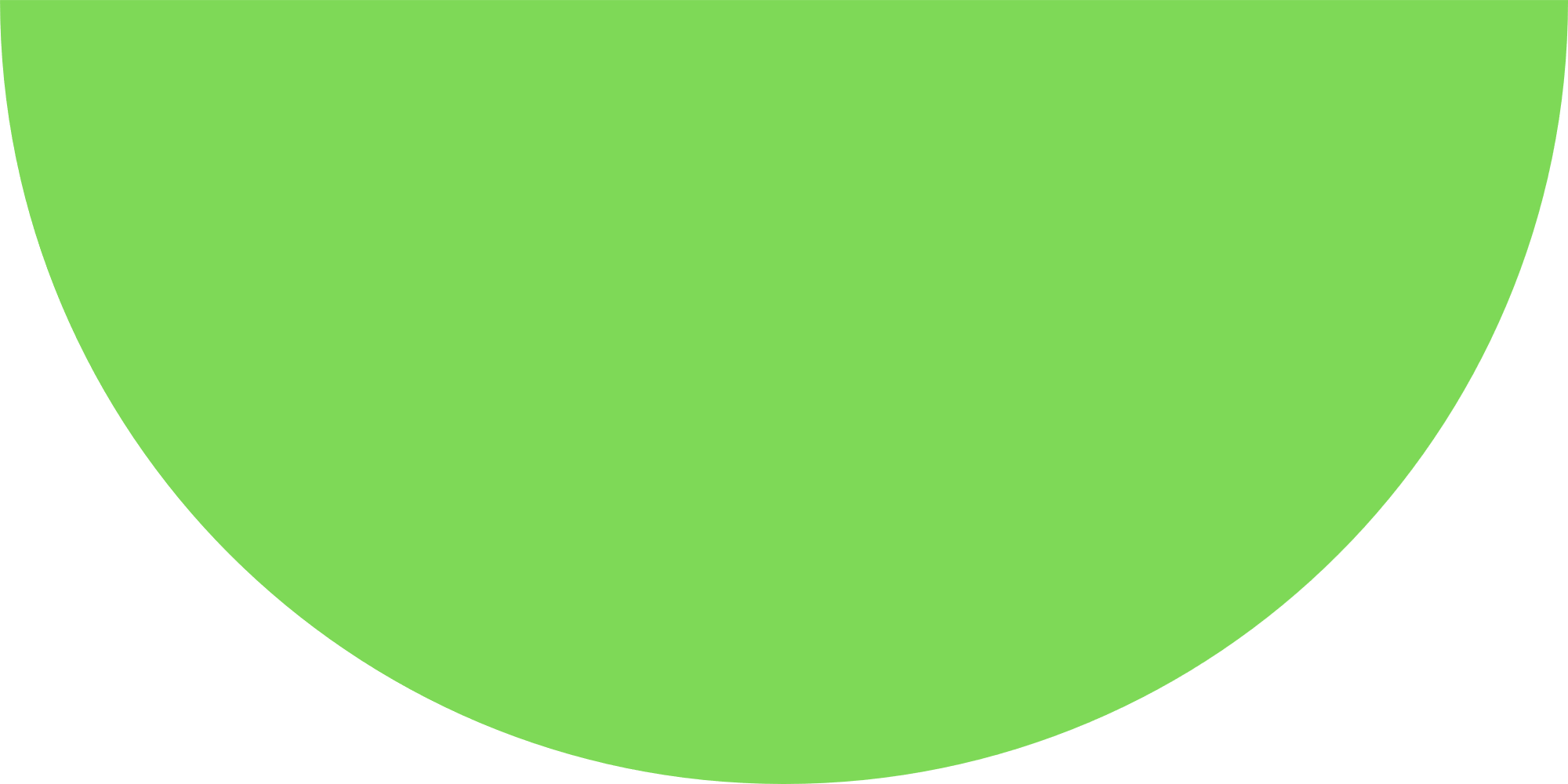 Use of the Azerbaijani language (standard and / or dialect) when
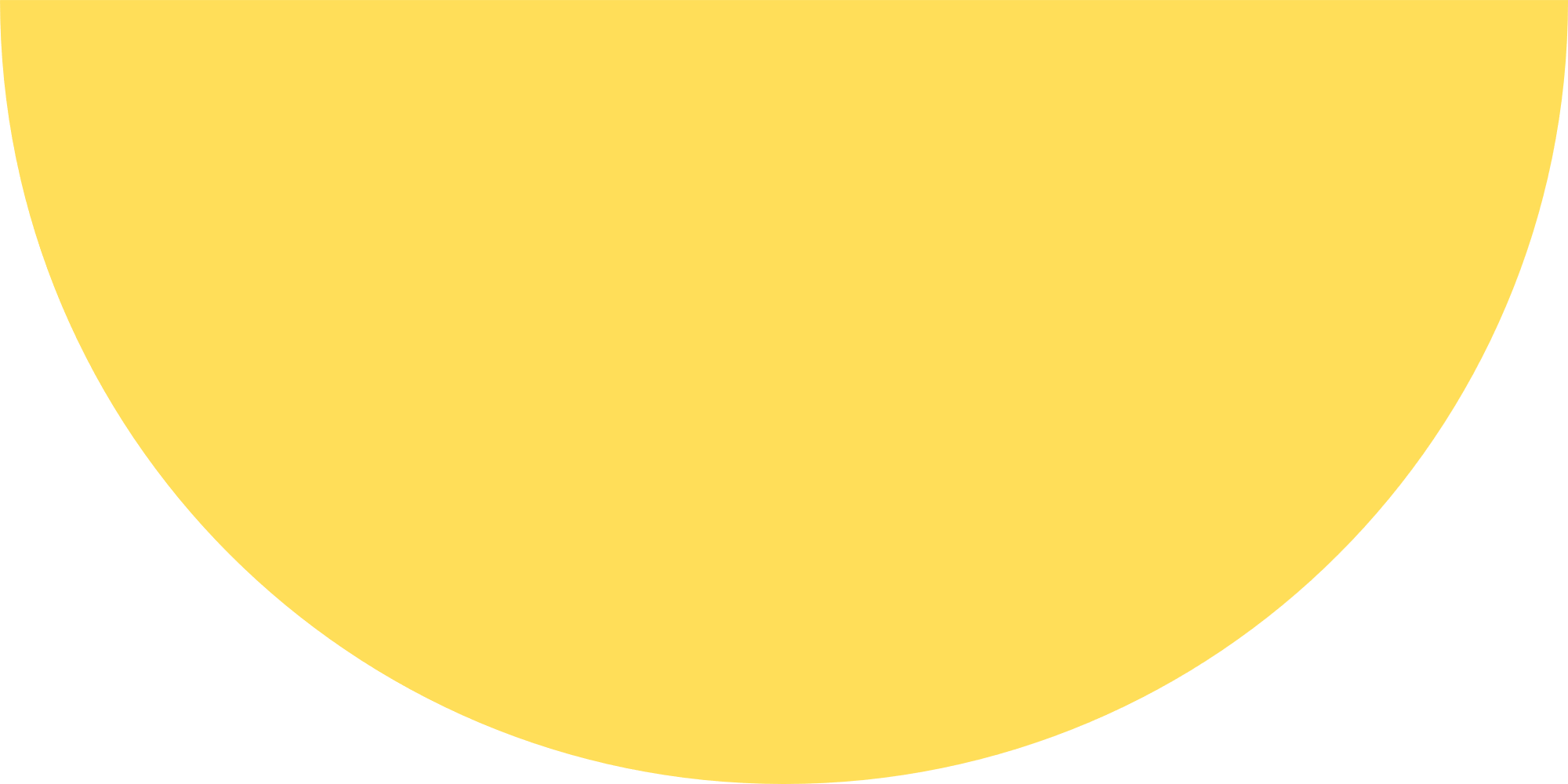 Representations regarding the Azerbaijani language
Need to know Azerbaijani if you live in the Russian Federation: 88% (yes) 			– 	78,9% (all respondents)
Need of courses of Azerbaijani in Russia: 85% (yes)						– 	65,8% (all respondents)

Would you like 
•your children to speak Azerbaijani: 88% (yes)						– 	89,5% (all respondents)
•to have Azerbaijani taught in schools of the Russian Federation as a course: 67% (yes)	–	51,8% (all respondents)
•to have schools with Russian-Azerbaijani bilingual programs in the Russian Federation: 58% (yes)	74,6% (all respondents)

Is it important to know Azerbaijani if you live in the Russian Federation: 82% (yes)		–	78,9% (all respondents)
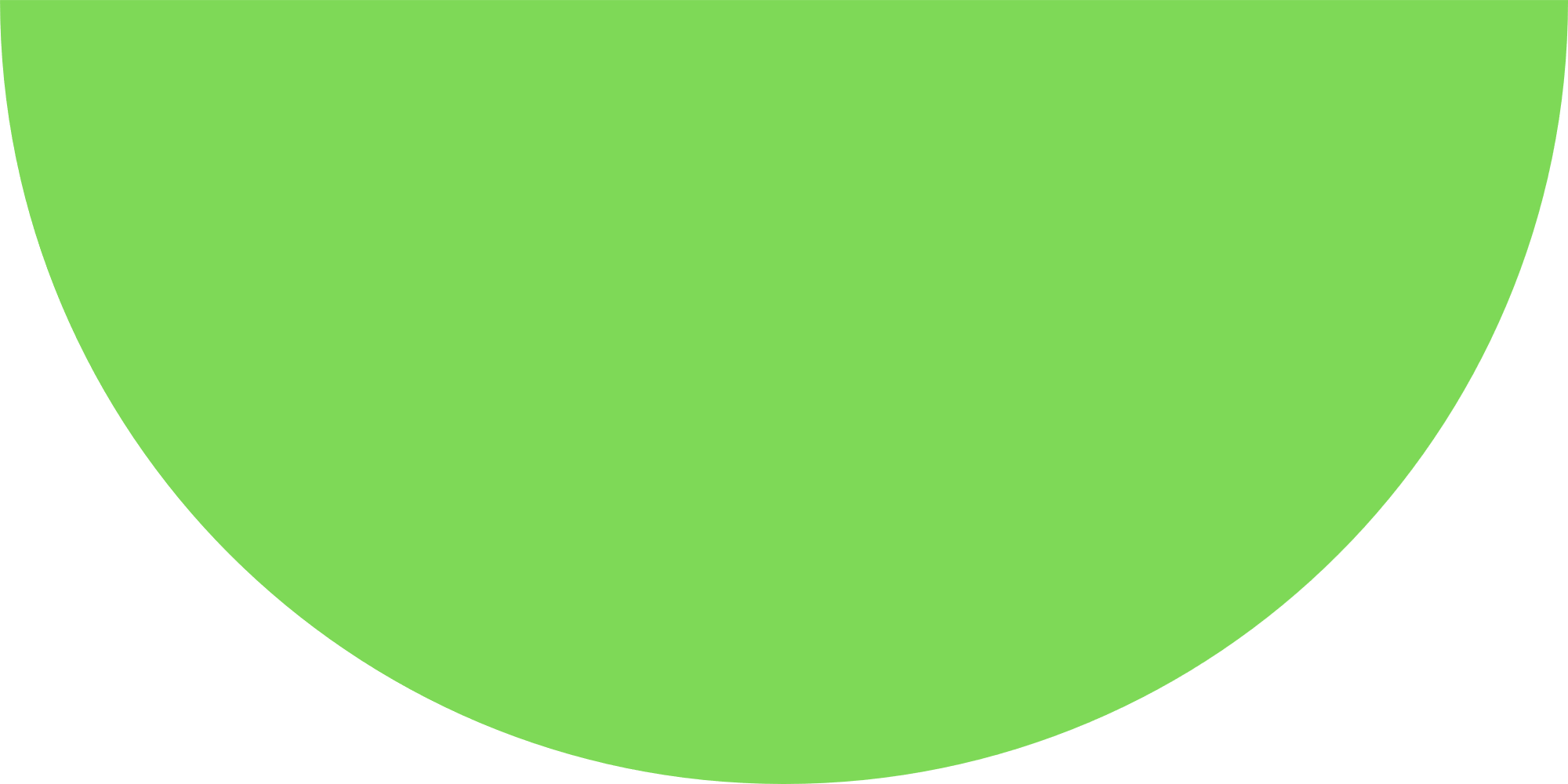 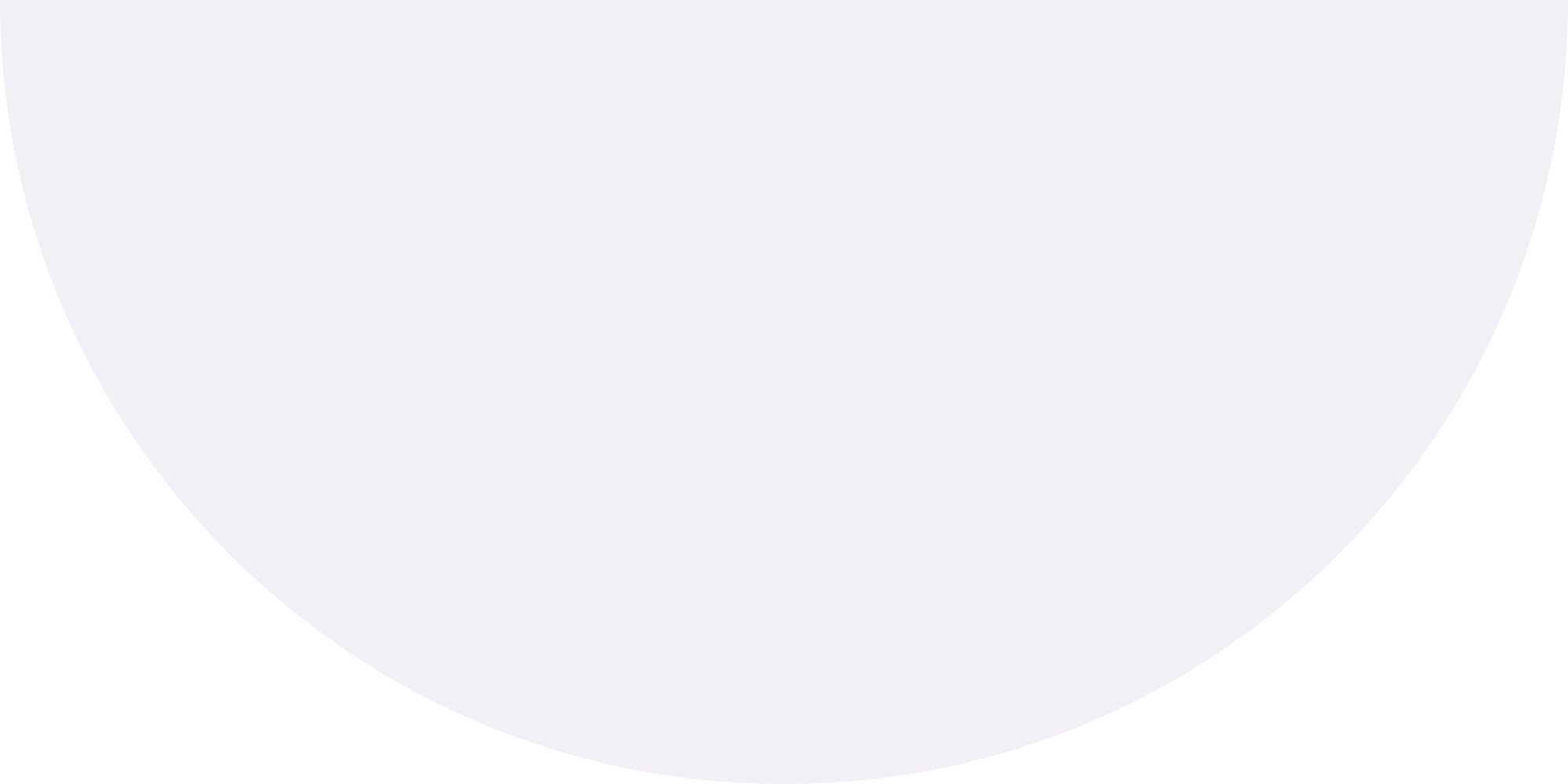 THANK YOU